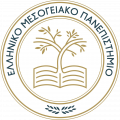 ΣΕΜΙΝΑΡΙΟ ΠΟΥ ΑΠΕΥΘΥΝΕΤΑΙ ΣΕ ΦΟΙΤΗΤΕΣ ΚΑΙ ΑΦΟΡΑ ΤΗΝ ΔΙΑΔΙΚΑΣΙΑ ΤΗΣ ΜΑΘΗΣΗΣ ΣΤΟ ΠΑΝΕΠΙΣΤΗΜΙΟ ΤΗΝ ΠΡΟΣΩΠΙΚΗ ΕΞΕΛΙΞΗ ΚΑΙ ΕΠΙΔΟΣΗ
Ελληνικό μεσογειακό πανεπιστήμιο
Κέντρο υποστήριξης διδασκαλίας και μάθησης
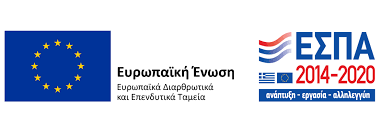 https://kedima.hmu.gr/
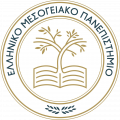 ΣΤΟΧΟΙ  ΜΑΘΗΣΗΣ
Ελληνικό Μεσογειακό Πανεπιστήμιο/ Κέντρο Υποστήριξης Διδασκαλίας και Μάθησης
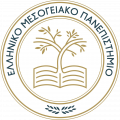 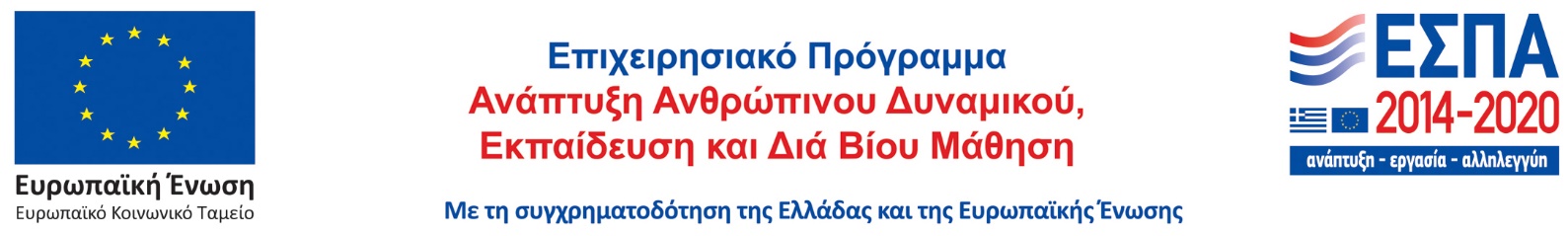 Το σεμινάριο υλοποιείται στα πλαίσια της Πράξης «Γραφείο υποστήριξης της διδασκαλίας και μάθησης στο Ελληνικό Μεσογειακό Πανεπιστήμιο» με κωδικό ΟΠΣ (MIS) 5162371

“Το έργο συγχρηματοδοτείται από την Ελλάδα και την Ευρωπαϊκή Ένωση (Ευρωπαϊκό Κοινωνικό Ταμείο) μέσω του Επιχειρησιακού Προγράμματος «Ανάπτυξη Ανθρώπινου Δυναμικού, Εκπαίδευση και Διά Βίου Μάθηση» .”
Μάθηση
Σύμφωνα με τον Rogers (2003), «η μάθηση αποτελεί την περιέργεια που οδηγεί τον έφηβο να μαθαίνει και να κατανοεί όλα όσα μπορεί να δει με στόχο να βελτιωθεί».
Με βάση τον Gagne «η μάθηση αποτελεί τη διαδικασία που βοηθά το άτομο να αλλάξει τη συμπεριφορά του  με μόνιμο τρόπο»      
                                              (Φλουρής, 1986).
Σκοποί της Μάθησης
Οι σκοποί της μάθησης αφορούν γενικές επιδιώξεις.
Διακρίνονται σε:
Προσκόμιση γνώσεων
Καλλιέργεια προσωπικών χαρακτηριστικών
Καλλιέργεια κοινωνικών δεξιοτήτων
Καλλιέργεια ηθικής συμπεριφοράς
Ο Gagne ταξινομεί τις μορφές της μάθησης σε:
Μάθηση πληροφοριών
Μάθηση νοητικών δεξιοτήτων
Μάθηση στάσεων
Μάθηση γνωστικής στρατηγικής
Μάθηση κινητικών δεξιοτήτων
                        (Κασσωτάκης & Φλουρής, 2005)
Οι Διδακτικοί Στόχοι
Αφορούν στο σχεδιασμό προγραμμάτων διδασκαλίας
Αφορούν μαθησιακά αποτελέσματα
Διατυπώνονται αντικειμενικά
Αφορά μετρήσιμους τρόπους συμπεριφοράς
Είναι επαληθεύσιμοι
                                                (Βερτσέτης, 1997)
Σκοποί της Διδασκαλίας
Αφομοίωση πληροφοριών
Δημιουργία απόψεων- στάσεων
Ανάληψη πρωτοβουλιών
Συγκέντρωση πληροφοριών
Οικοδόμηση γνώσεων
Έλεγχος πληροφοριών
Αφύπνιση σε κοινωνικά θέματα
Υιοθέτηση κοινωνικών αξιών
Διδακτικές Αρχές
Ανάπτυξη θετικού κλίματος
Ενίσχυση φοιτητών-συμβουλευτική
Ενθάρρυνση για ανάληψη πρωτοβουλιών από τους φοιτητές
Μαθητοκεντρικό  μοντέλο διδασκαλίας
Ενεργητική συμμετοχή φοιτητών
Εποπτεία φοιτητών
Διαθεματικότητα υλικού
Άσκηση και καθοδήγηση των φοιτητών
Αξιοποίηση προϋπάρχουσας γνώσης των φοιτητών
Μαθησιακοί στόχοι
1.Ατομικοί
Οριοθετούνται βάση κριτηρίων
Η αξιολόγηση συντελείται με γνώμονα παλιότερων επιδόσεων
2. Ανταγωνιστικοί
Προκαλούν  άγχος
Μειώνουν τις επιδόσεις
Περιθωριοποιεί τα άτομα
Συντελεί στη καχυποψία
Δεν προωθεί την αριστεία
Μαθησιακοί στόχοι
3. Συνεργατικοί
Ενισχύουν δεξιότητες
Ενισχύουν την αυτοεκτίμηση
Ενισχύουν τη διαπολιτισμική αντίληψη
Ενισχύουν τις φιλικές σχέσεις
Διαμορφώνουν θετική στάση για τη μάθηση
Ενισχύουν την αποδοχή υστερούντων φοιτητών
Ταξινομία Μαθησιακών Στόχων
Ορίζεται η συστηματοποίηση των μαθησιακών στόχων με βάση την ποιότητα, την πολυπλοκότητα και την αφαιρετικότητα τους.
               
                               (Βρεττός & Καψάλης, 1999)
Ταξινόμηση μαθησιακών στόχων (Bloom)
Χωρίζονται σε τρείς τομείς:
1) τον γνωστικό 
   (τρόπος επεξεργασίας της γνώσης)
2) τον ψυχοκινητικό
    (σχετίζεται με τις δεξιότητες)
3) τον συναισθηματικό 
    (συνδέεται με στάσεις και συμπεριφορές)
Γνωστικός τομέας
ικανότητα απομνημόνευσης, ανάκλησης πληροφοριών, διατύπωσης υποθέσεων, επιχειρηματολογίας
κατανόηση εννοιών
εφαρμογή εννοιών
ανάλυση
σύνθεση
αξιολόγηση
Blooms Taxonomy of learning. Adapted from: Bloom, B.S. (Ed.) (1956). Taxonomy of educational objectives: The classification of educational goals. Handbook I, cognitive domain. New York: Toronto: Longmans, Green.
Ψυχοκινητικό τομέα
Επιτέλεση κινητικής φύσεως ενεργειών με ακρίβεια και ταχύτητα
πχ.
Μετρήσεις
Σχεδιασμός χάρτη
Πείραμα βάση υποδείξεων
Χειρισμός υλικών
Εκτέλεση νέων δραστηριοτήτων
                                              (Μαυρόπουλος, 2013)
Συναισθηματικό τομέα
Οι στάσεις συνδέονται με αξίες, εκδηλώνονται με τις προτιμήσεις και πράξεις των ατόμων
Επηρεάζουν την προτίμηση σε καταστάσεις, πρόσωπα, μαθήματα και γεγονότα
Μεταβάλλονται εύκολα λόγω των κοινωνικών αλλαγών, του χρόνου που απαιτείται και της μη αντικειμενικής αξιολόγησης.
Στόχοι ΜάθησηςBloom
Επιβάλλετε:
- να θεσπίζουν σαφείς στόχους οι καθηγητές
 - να περικλείουν όλα τα στάδια της διδασκαλίας
( προγραμματισμό, υλικό, μέθοδοι, αξιολόγηση)
Ο μαθησιακός στόχος φανερώνει τι περιμένουμε να κερδίσει ο φοιτητής και καθοδηγεί τη δημιουργία δραστηριοτήτων.
      Η μάθηση επιτυγχάνεται όταν διαπιστώσουμε μεταβολή στη συμπεριφορά.
Διατύπωση Μαθησιακών Στόχων
Επιβάλλετε να συνδέουν τη νέα γνώση, δεξιότητα, στάση με μία αναγνωρίσιμη συμπεριφορά.

    Επομένως να χρησιμοποιούνται ρήματα που δηλώνουν ενέργειες που προσδιορίζονται με εύκολο τρόπο και συντελείται η αξιολόγηση των διδακτικών αποτελεσμάτων.
Κατάλογος ρημάτων για τη διατύπωση Στόχων
ΑΥΤΟΡΡΥΘΜΙΖΟΜΕΝΗ ΜΑΘΗΣΗ
- Οι φοιτητές επιλέγουν να διαβάσουν το υλικό των μαθημάτων τους.
Προγραμματίζουν τον χρόνο και τον τόπο μάθησης
Ρυθμίζουν τις υποχρεώσεις τους
Προβαίνουν σε διορθώσεις
Αξιολογούν τη μαθησιακή τους πορεία
                                                Knowles,(1986)
Στάδια  Εφαρμογής της Αυτορρυθμιζόμενης Μάθησης
1. Αξιολόγηση της ετοιμότητας του φοιτητή
αυτοαξιολόγηση της μαθησιακής τους κατάστασης, των συνηθειών μελέτης, της οικογενειακής τους κατάστασης και του υποστηρικτικού δικτύου που διαθέτουν
αξιολόγηση προηγούμενων εμπειριών
Απαιτείται να είναι: 
αυτόνομοι 
οργανωτικοί 
επικοινωνιακοί 
πειθαρχημένοι
2. Προσδιορισμός των μαθησιακών στόχων
Προετοιμασία συμβολαίου μάθησης που θα περικλείει:
στόχους διαβάσματος
χρονοδιάγραμμα
δομή δραστηριοτήτων
μαθησιακούς πόρους- εποπτικά μέσα-υλικά
ανατροφοδότηση και λεπτομέρειες
αξιολόγηση και λεπτομέρειες
πλάνα συναντήσεων με τον διδάσκοντα
πολιτική που θα τηρηθεί σε περιπτώσεις αστοχιών
3. Δήλωση συμμετοχής στην εκπαιδευτική διαδικασία
Αναστοχασμός:
Ποιες είναι οι μαθησιακές μου ανάγκες;
Ποιες μεθόδους θα ακολουθήσω; 
Ποιος είναι ο αγαπημένος μου καθηγητής;
Τι διαφορετικό κάνει συγκριτικά με άλλους;
Απαιτείται:
   -Ικανότητα προσαρμογής στη χρήση τεχνολογιών
   -Στρατηγικές προσέγγισης για αποδοτική μελέτη  και υψηλή βαθμολογία
   -Αφιέρωση χρόνου για εξάσκηση 
   -Ικανότητες αφομοίωσης
   -Βαθιά προσέγγιση στη μελέτη
   -Εφαρμογή των γνώσεων σε νέες καταστάσεις
                                                          (Graves, 1993)
Μαθησιακό περιβάλλον
Καλλιέργεια κατάλληλου μαθησιακού κλίματος στην αίθουσα διδασκαλίας
Σεβασμός αμοιβαίος
Ενδιαφέρον για τις προσδοκίες των φοιτητών
Αμοιβαία εμπιστοσύνη
Προσδοκίες για μαθησιακά επιτεύγματα
αλληλοκατανόηση
Διαστάσεις ψυχοκοινωνικού περιβάλλοντος της τάξης
1)εμπλοκή- ενδιαφέρον φοιτητών
2) δεσμοί μεταξύ εκπαιδευομένων
3)υποστηρικτική στάση εκπαιδευτικού
4) προσανατολισμός στο έργο
5) τάξη και οργάνωση
6)σαφήνεια κανόνων
                                                  (Fuller, 1995)
4. Αξιολόγηση  της Μάθησης
Συμμετοχή σε ενέργειες αναστοχασμού και αυτοαξιολόγησης:
Απαιτείτε:
Να συζητούν οι φοιτητές με τον καθηγητή
Να επιζητούν ανατροφοδότηση
Να στοχάζονται πάνω στη μαθησιακή τους πορεία
 πχ.
- πως γνωρίζω ότι αφομοίωσα τις νέες γνώσεις;
 -πως δέχομαι τις αλλαγές πρόθυμα;
 -πως δέχομαι συμβουλές από τον καθηγητή;
 -πως επεξηγώ όσα έμαθα;
Τεχνικές Αξιολόγησης Μάθησης
Ασκήσεις πολλαπλών επιλογών
Ασκήσεις αντιστοιχίας
Ασκήσεις συμπλήρωσης κενών
Ασκήσεις σωστής ακολουθίας
Ασκήσεις συμπλήρωσης «σωστού»- «λάθους»
Γραπτές- Προφορικές εξετάσεις
Διερευνητικές εργασίες
Συστηματική παρατήρηση
Φάκελος εργασιών του εκπαιδευόμενου
Ενεργητικές Εκπαιδευτικές Τεχνικές
Ερωτήσεις- απαντήσεις
Διάλογος
Καταιγισμός ιδεών
Ασκήσεις
Ομαδικές εργασίες
Παιχνίδι ρόλων
Προσομοίωση
Συνέντευξη από ειδικό
Εκπαιδευτική επίσκεψη
Μελλοντικό εργαστήρι
Υποχρεώσεις Φοιτητών
Να δομήσουν τους μαθησιακούς στόχους
Να παρακολουθούν τη μαθησιακή τους πορεία
Να λαμβάνουν πρωτοβουλίες
Να συμβουλεύονται τους καθηγητές
Να επαναξιολογούν τους στόχους μάθησης 
Να προβαίνουν σε διορθώσεις μέσω της ανατροφοδότησης
Υποχρεώσεις Καθηγητών
Να αναπτύσσουν συνεργατικό περιβάλλον μάθησης
Να παρέχουν συναισθηματική στήριξη
Να παρέχουν ρόλο συμβούλου-ψυχολόγου στους φοιτητές
Να επικροτούν τις πρωτοβουλίες των φοιτητών
Να είναι διαθέσιμοι για τους φοιτητές
Δραστηριότητα
Δραστηριότητα
Μοντέλο ακαδημαϊκής ανάπτυξης και προσαρμογής
Ο Chickering (1969), στο Wintre & Yaffe(2000) πιστεύει πως κεντρικό ρόλο έχει η ανάπτυξη της ταυτότητας.
  7 παράγοντες διαμόρφωσης της ταυτότητας
αίσθηση επάρκειας του ατόμου
ίδρυση δικής του ταυτότητας
η διαχείριση των συναισθημάτων του
καλλιέργεια αυτονομίας
αλληλεπίδραση με τρίτους
αίσθηση σκοπού
συστήματα αξιών
Γνωρίσματα σύγχρονης προσέγγισης της διδασκαλίας
Σύνδεση προϋπάρχουσας γνώσης και εμπειρίας των φοιτητών
Ενεργητική συμμετοχή των φοιτητών
Δημιουργία νοήματος για τους φοιτητές
Ατομική παιδαγωγική θεώρηση και στυλ διδασκαλίας των καθηγητών
Κανόνας άμεσης διδασκαλίας
                   (Callahan, Clark &Keloough, 1992)
Σημαντικό:
Ενημερώνετε τους φοιτητές… ποια θέματα θα τους παρουσιάσετε στην ολομέλεια; 
      Ενημερώστε τους!
 Και μετά… υπενθυμίστε τους τι τους είχατε αναφέρει.
Αντίδραση καθηγητών σε σωστές απαντήσεις φοιτητών
Έπαινος
Αποδοχή απάντησης
Επεξήγηση ορθότητας απάντησης
Επεκτείνει την απάντηση του φοιτητή
Ζητάει από τους υπόλοιπους φοιτητές να συμπληρώσουν την απάντηση
Αντίδραση καθηγητών σε λανθασμένες απαντήσεις φοιτητών
Επεξηγεί γιατί είναι λανθασμένη η απάντηση
Επαναλαμβάνει το ερώτημα
Αναλύει το αρχικό ερώτημα σε επιμέρους ερωτήματα για διευκόλυνση 
Δίνει το λόγο σε άλλο μαθητή
Διδακτικά μέσα
Πίνακας
Διαδραστικοί πίνακες- Χάρτες-φωτογραφίες
Ηλεκτρονικοί υπολογιστές-ΤΠΕ
Βιντεοπροβολέας
Εργαστήρια
Έντυπο υλικό
Πίνακες ανακοινώσεων
Μέσα και Υλικά Μάθησης
Πρέπει να αξιοποιούν πολλές αισθήσεις των φοιτητών με στόχο:
τη διέγερση του ενδιαφέροντος
τη διατήρηση της προσοχής
την διευκόλυνση της μάθησης
 Πχ. οπτικοποίηση σύνθετων εννοιών 
Πρέπει:
Να επιτυγχάνονται ποικίλα μαθησιακά στυλ
Σχεδιασμός της Διδασκαλίας
Λόγοι που θα διδάξω
(Σκοπός και μαθησιακοί στόχοι)
Περιεχόμενο διδασκαλίας
Ποιους θα διδάξω;
Με ποιο τρόπο; 
(Οργάνωση αίθουσας, μεθοδολογία, υλικά μέσα)
Πως θα γίνει η αξιολόγηση;
                                               (Μαυρόπουλος, 2013)
Επίπεδα σχεδιασμού της διδασκαλίας
1) μακροπρόθεσμος σχεδιασμός
2) μεσοπρόθεσμος σχεδιασμός
3) εβδομαδιαίος σχεδιασμός
4) ωριαίος σχεδιασμός
                                  (Ματσαγγούρας, 2006)
Φάσεις Σχεδιασμού της Διδασκαλίας
Α) Φάση προσανατολισμού (6-10’)

Β) Φάση επεξεργασίας (25-30’)

Γ) Κλείσιμο διδασκαλίας (6-10’)
                                  
                                       (Μαυρόπουλος, 2013)
Φάση Προσανατολισμού
Παρακίνηση ενδιαφέροντος 
   - Χρηστικότητα γνώσεων
   - Αξιοποίηση επίκαιρων θεμάτων
   - Καίρια ερωτήματα
   - Ευκαιρίες σύγκρισης ή αμφισβήτησης
   - Θελκτικότητα μέσω εικόνων, βίντεο
Δήλωση των μαθησιακών στόχων
Σύνδεση με προϋπάρχουσες γνώσεις
Φάση Επεξεργασίας
Δήλωση των νέων γνώσεων
Θετικό είναι η νέα γνώση να ανακαλύπτεται από τους φοιτητές μέσω:
ερωτημάτων
διαλόγου
πειραμάτων
δραστηριοτήτων
εφαρμογών
Εφαρμογή των νέων γνώσεων στην καθημερινή μας ζωή
 Εδώ εντοπίζονται και οι δυσκολίες μάθησης των φοιτητών με σκοπό την υποστήριξη και βελτίωση -ανατροφοδότηση
Κλείσιμο της Διδασκαλίας
Ανακεφαλαίωση σημαντικών στοιχείων
Αναστοχασμός των φοιτητών πάνω στη νέα γνώση
Τι έμαθα;
Που δυσκολεύτηκα;
Τι δεν κατανόησα;
Τι θα έκανε ευκολότερη τη μάθηση;
Εργασίες για εμπέδωση γνώσεων στο σπίτι
7 παράγοντες ανάπτυξης της προσαρμογής των φοιτητών:
σαφείς θεσμικοί στόχοι των πανεπιστημίων
αριθμός ακαδημαϊκής κοινότητας
σχέσεις σχολής- φοιτητών
διδακτέα ύλη -η διδασκαλία 
πρόγραμμα μαθημάτων
φιλίες- κοινότητες φοιτητών
υπηρεσίες στήριξης στους φοιτητές
Η ολοκλήρωση των σπουδών συνδέεται: 
Με την υποστήριξη των γονέων
Με το επίπεδο κοινωνικής ενσωμάτωσης
Με την  ακαδημαϊκή ενσωμάτωση
Με τη δέσμευση με τον αρχικό του στόχο
Με το δεσμό με τους καθηγητές
Με την αποφασιστικότητά του
                                                     (Τerenzini, 1996)
Δεξιότητες Μάθησης
Στρατηγικές – Τεχνικές
1) Προετοιμασία

2) Τρόπος μελέτης

3)Στρατηγικές υψηλών επιδόσεων στις εξετάσεις
1)Προετοιμασία
Εντοπίζετε τα κίνητρα που σας ώθησαν να γίνετε φοιτητές  στη συγκεκριμένη σχολή. Θα δώσετε νόημα στη φοίτησή σας
Θέσπιση στόχων ρεαλιστικών, ευέλικτων, μετρήσιμων, με βάση των δικών σας αξιών και προσδοκιών.
Διαμόρφωση χώρου μελέτης
Ήσυχο περιβάλλον, σωστό φωτισμό, ευάερο
2. Τρόπος Μελέτης
Διαχείριση χρόνου
Σημειώσεις μαθημάτων
Τεχνικές απομνημόνευσης
   πχ. 
ομαδοποιείτε τις πληροφορίες, δημιουργείτε διαγράμματα, σύνδεση πληροφοριών με οικείες θεωρίες, σύνδεση νέων γνώσεων με εικόνες, ακούσματα, μυρωδιές και γεύσεις
3)Στρατηγικές υψηλών επιδόσεων στις εξετάσεις
Ακούστε τις οδηγίες του εξεταστή
Ρίξτε μια ματιά σε όλα τα ερωτήματα
Απαντήστε πρώτα στα εύκολα ερωτήματα
Ελέγξτε τις απαντήσεις σας
Μη χάνετε χρόνο με ερωτήματα που δεν γνωρίζετε
Να Θυμάστε:   
όσο πιο ήρεμοι είστε τόσο πιο αποδοτικοί θα γίνετε
ΒΙΒΛΙΟΓΡΑΦΙΑ
Βερτσέτης, Α. (1997). Διδακτική (τ. Α). Πανεπιστημιακές σημειώσεις. Πανεπιστήμιο Αθηνών. Αθήνα. 
Βρεττός, Γ., & Καψάλης, Α. (1999). Αναλυτικό πρόγραμμα. Σχεδιασμός- Αξιολόγηση- Αναμόρφωση. Αθήνα: Εκδόσεις Ελληνικά Γράμματα.
Bloom, B., Englehart, M. Furst, E., Hill, W., & Krathwohl, D. “Taxonomy of educational objectives: The classification of educational goals. Handbook I:Cognitive domain” New York, Toronto: Longmans, Green, 1956.
Graves, N. (Ed.). Learner managed learning: Practice, theory, and policy. Leeds: AW Angus & Co. Limited. 
Κασσωτάκης, Μ. & Φλουρής, Γ. (2005). Μάθηση και διδασκαλία. Θεωρία, Πράξη και Αξιολόγηση της Διδασκαλίας (Τόμος, Β), Αθήνα.
ΒΙΒΛΙΟΓΡΑΦΙΑ
Knowles, M. (1986). Using learning contracts: Practical approaches to individualizing and structuring learning. London: Jossey- Bass Publications. 
Μαυρόπουλος, Α. (2013). Σχέδιο μαθήματος. Αθήνα: Αυτοέκδοση.
Ματσαγγούρας, Η. (2006). Η Εξέλιξη της Διδακτικής. Αθήνα: Gutenberg.
Παπαϊωάννου,  Μ. (2008). Θεωρία Ανάπτυξης Προγραμμάτων. Σημειώσεις για το μάθημα, http://eclass.uao.gr
Ράπτη, Α., (2006). Ταξινομίες Στόχων, Μαθησιακών Αποτελεσμάτων και Επιπέδων Μάθησης, EPICT. 
http://pakeioa1.blogspot.com/2008/02/blog-post634.html
     Terenzini, P. T., Springer, L., Yaeger, P.M., Pascarella, E., & Nora, A. (1996). First- generation college students: Characteristics, experiences, and cognitive development. Research in Higher Education 37, 1-22.
ΒΙΒΛΙΟΓΡΑΦΙΑ
Wintre, M.G., & Yaffe, M. (2000). First year students adjustment to university life as a function of relationships with parents. Journal of Adolescent Research, 15, 9-13.
Φλουρής, Γ. (1992). Η Αρχιτεκτονική της Διδασκαλίας. Αθήνα: Γρηγόρης.
Fuller, S. (1995). Is there life for sociological theory after the sociology of Sociology; The journal of the British Sociological Association, 29, (1).
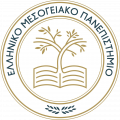 Το σεμινάριο υλοποιείται στα πλαίσια της Πράξης «Γραφείο υποστήριξης της διδασκαλίας και μάθησης στο Ελληνικό Μεσογειακό Πανεπιστήμιο» με κωδικό ΟΠΣ (MIS) 5162371 με τη Συγχρηματοδότησης της Ευρωπαϊκής Ένωσης
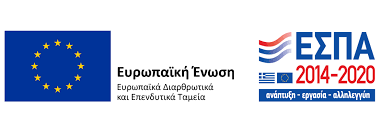 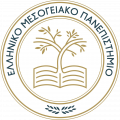 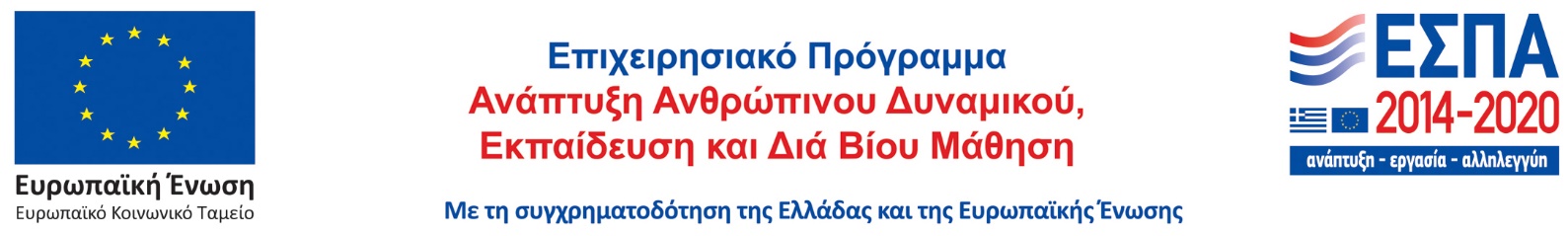 Το σεμινάριο υλοποιείται στα πλαίσια της Πράξης «Γραφείο υποστήριξης της διδασκαλίας και μάθησης στο Ελληνικό Μεσογειακό Πανεπιστήμιο» με κωδικό ΟΠΣ (MIS) 5162371

“Το έργο συγχρηματοδοτείται από την Ελλάδα και την Ευρωπαϊκή Ένωση (Ευρωπαϊκό Κοινωνικό Ταμείο) μέσω του Επιχειρησιακού Προγράμματος «Ανάπτυξη Ανθρώπινου Δυναμικού, Εκπαίδευση και Διά Βίου Μάθηση» .”